2223 MLO LA5 Reststromen
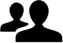 Samenwerken	
Dit product maak je alleen.
Lever je product in via Teams
Je wordt een groepje feedback friends geplaatst
Geef feedback op de producten van anderen en ontvang feedback
Beschrijf in je reflectieverslag hoe je het feedback geven ervaren hebt. 

Deadline product: 18-04-2023
Leerdoel
Inzicht krijgen in de restromen die in jouw dagelijks leven ontstaan
Weten waarom afval in verschillende categorieën worden ingezameld en wordt verwerkt
Verbeterpunten benoemen omtrent jouw restproducten en de verwerking hiervan
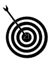 Product			
Je maakt een klein onderzoeksverslag met daarin:
Foto’s van wat jij op een dag aan afval weggooi
In welke categorieën produceert jij afval
Beschrijf hoe jouw gemeente omgaat met verschillende soorten afvalverwerking. **
Bedenk 10 mogelijkheden om jouw afvalstroom te veranderen waarbij circulair denken (oa. Drie R-en) worden toegepast.
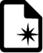 Bijeenkomsten
Expert lessen over Biobased denken 
Begeleiding tijdens projecturen
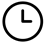 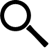 Bronnen
Wikiwijs
PowerPoint
Stappen			 	        
Inventariseer d.m.v. foto’s je eigen afval productie, doe dit doormiddel van foto’s te nemen van alles wat je weggooi gedurende een periode van twee dagen.
Onderzoek je eigen productie. Waar komt het afval vandaan, waarom heb ik dit afval geproduceerd.
Onderzoek wat jou gemeente doet met de verschillende afvalstromen die door jou ontstaan.
Bedenk 10 manieren op jou productie, te voorkomen, te verminderen of anders te verwerken (hergebruiken)
Verwerk je gegevens in het verslag.
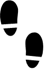 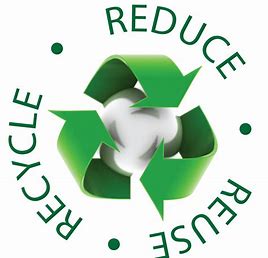